POLICING CRISIS
A POLICING APPROACH TO THE HOMELESS AND MENTAL HEALTH
According to the U.S. Department of Housing and Urban Development, a 2020 report found that 1 in 5 homeless members has a serious Mental illness.
Understanding who the unhoused are and their experience with Law Enforcement
Lack of TRUST
Lack of RESPECT
Lack of Positive Interactions
Lack of Resources
Lack of ACTION/
     FOLLOW THROUGH
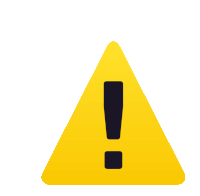 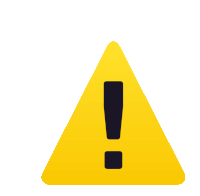 Before you go head first!
Source: National Health Care for the Homeless Council, “Outreach & Enrollment Quick Guide 2018
20-25% of homeless individuals live with a severe mental illness.
How does this affect the Police Department?
Police Departments have been tasked with enforcing state laws, including local Bylaws
Increase in laws geared towards reducing Social Disorder 
Facilitating the criminalization of a whole range of socially marginal people.
These laws make it functionally illegal to be homeless.
Law Enforcement are trained to maintain their authority
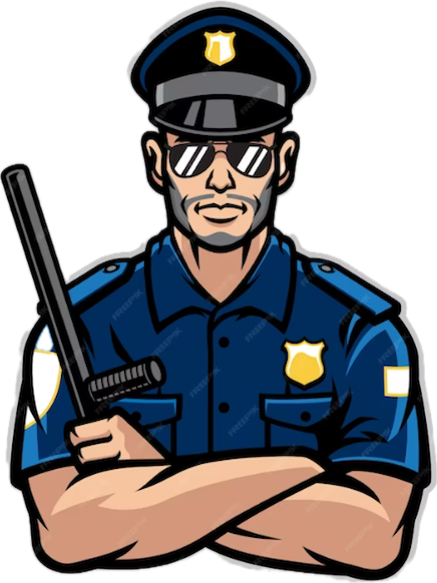 So, where do we go from here?
Why are you here? 
Crisis Intervention Training(CIT)
Understanding what mental health is
What signs to look for that gives us the “ah ha” moment
Hopefully get a better understanding of how the homeless population is dealing/not dealing with mental health
Learning to put the criminality of the situation last, mental health crisis first
START BUILDING YOUR PERSONAL RELATIONSHIPS
TRUST
EMPATHY
COMPASSION
LISTEN
FOLLOW-UPS
RESPECT
FOLLOW-THRU
GUARD DOWN
FIRST NAME FIRST
WHAT TO EXPECT AT FIRST
“I’M GOOD”
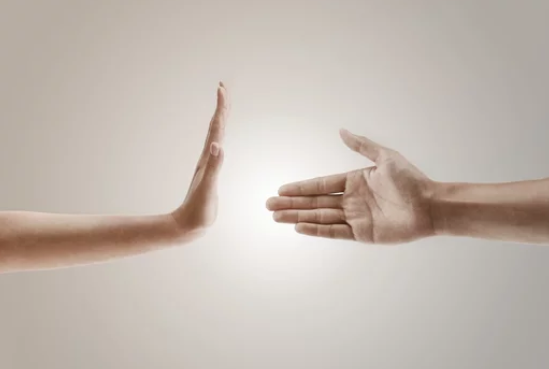 “NO THANKS!”
“I AIN’T NEVER MET A GOOD COP”
“YOU CAN’T HELP ME!”
DON’T WORRY THIS IS NORMAL BEHVIOR!
HOW SHOULD YOU PROCEED?
1	SIMPLE, STRAIGHT FORWARD CONVERSATIONS
	NO QUESTIONS!    
		GOOD MORNING/AFTERNOON, HELLO, WEATHER, KNOWLEDGE OF 			EVENTS THEY COULD TAKE ADVANTAGE OF, ETC

2	SIMPLE QUESTIONS
		HOW ARE YOU DOING TODAY?, CAN I GET YOU SOMETHING(COFFEE, 			SNACK, FOOD), ARE YOU FROM AROUND HERE? 

3	KNOW YOUR COMMUNITY RESOURCES! BE READY TO 	ANSWER. “DON’T FAKE IT TILL YOU MAKE IT”
		WHO, WHAT, WHERE, HOW TO COMMUNICATE WITH THEM
LAW ENFORCEMENT DECIDEDS WHO GETS ARRESTED AND WHO GOES TO CRISIS
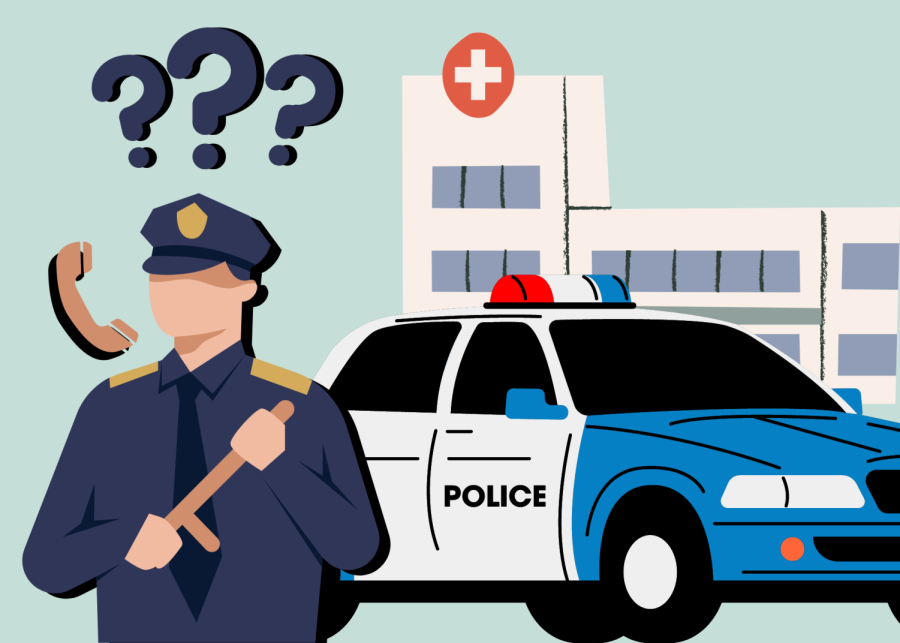 Officer Joe Smarro, retired San Antonio PD TEDx
QUESTIONS &
COMMENTS
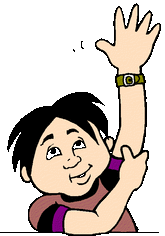 Thank you for your time!
Contact information

Email: dderby@cityofpittsfield.org
Work Cell: 413-822-1446
Personal Cell: 413-441-7532